Teams - Vzdálená výuka
Snímek 1
WorkshopTeams – Vzdálená výuka
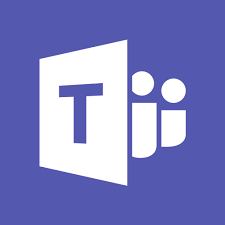 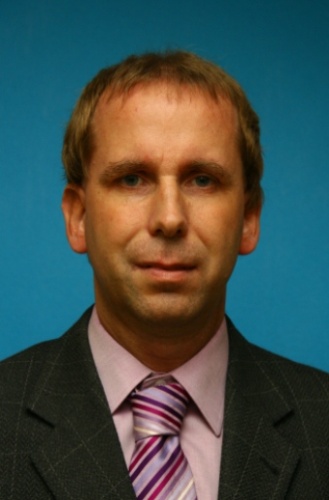 doc. Ing. Tomáš Kubálek, CSc.
tomas.kubalek@expinit.com
Teams - Vzdálená výuka
Snímek 2
O firmě Expinit
profesionální poradenství se zázemím specializovaných odborníků
privátní cloud
konzultace
vzdělávání
Office 365
e-mail: https://www.facebook.com/expinit/
web: https://www.expinit.com/
Facebook: info@expinit.com
Teams - Vzdálená výuka
Snímek 3
Kontaktní formulář
aplikace Forms
https://forms.office.com/Pages/ResponsePage.aspx?id=s6RRKz9EBkSMpBkFanmkRHgw0q0lR-VIh92f4lFO6aVUNEtURDZIUzJZVjgwNkMxNkgxUkVZS0E0Ti4u
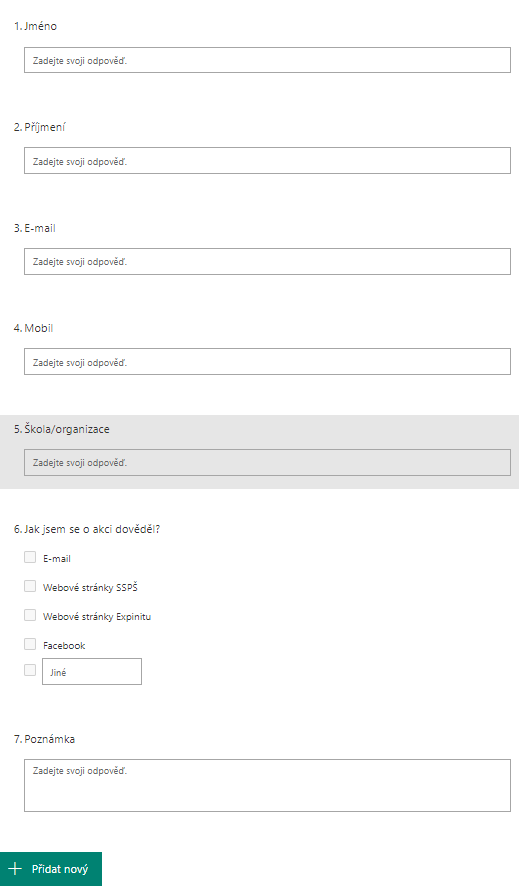 Teams - Vzdálená výuka
Snímek 4
Pište
kubl08@vse.cz
zadání
jazyky
Whiteboard
import studentů a tříd a předmětů z SIS
Teams - Vzdálená výuka
Snímek 5
Zadání
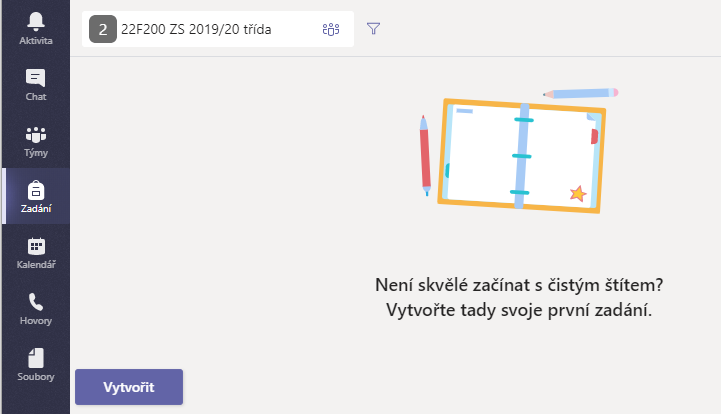 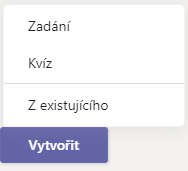 Teams - Vzdálená výuka
Snímek 6
Classnotebook
Teams - Vzdálená výuka
Snímek 7
Student školy Encián
https://office.com
Přihlásit se 

uživatelské jméno:
jmeno.prijmeni@skolaencian.onmicrosoft.com

heslo:
Expinit2020
Teams - Vzdálená výuka
Snímek 8
Osnova
Nastavení rozložení
Tým třídy a kanál předmětu
Pohled učitele
Pohled studenta
Zkušenosti
Další možnosti
Teams - Vzdálená výuka
Snímek 9
1 Nastavení rozložení
https://office.com
Teams
(všechny týmy)
Další možnosti, Přepnout zobrazení
Rozložení, Seznam
Zavřít
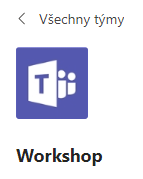 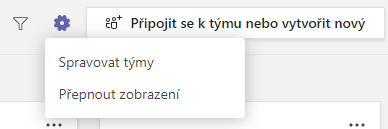 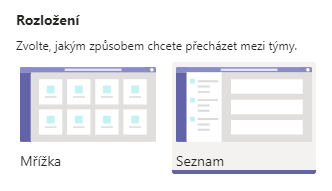 Teams - Vzdálená výuka
Snímek 10
2 Tým třídy a kanál předmětu
metodika školy
tým (s oprávnění pro členy) = třída
kanál = předmět, popř. dělená část předmětu
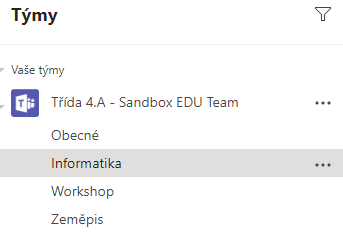 Teams - Vzdálená výuka
Snímek 11
3 Pohled učitele
3.1 Příprava vysílání
3.2 Vysílání
3.3 Nastavení před připojením
3.4 Ovládání prezentace
3.5 Chat v průběhu schůzky
3.6 Záznam schůzky
3.7 Ukončení schůzky
3.8 Kanál záznamů výuky
Teams - Vzdálená výuka
Snímek 12
3.1 Příprava vysílání
tým, kanál
Příspěvky
v rozšíření Sejít se hned
Naplánovat schůzku
Název: Třída – Předmět – datum ve tvaru rok-měsíc-den
Začátek a konec:
online
Podrobnosti: anotace hodiny
Poslat
zavřít okno schůzky
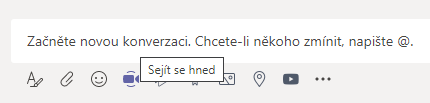 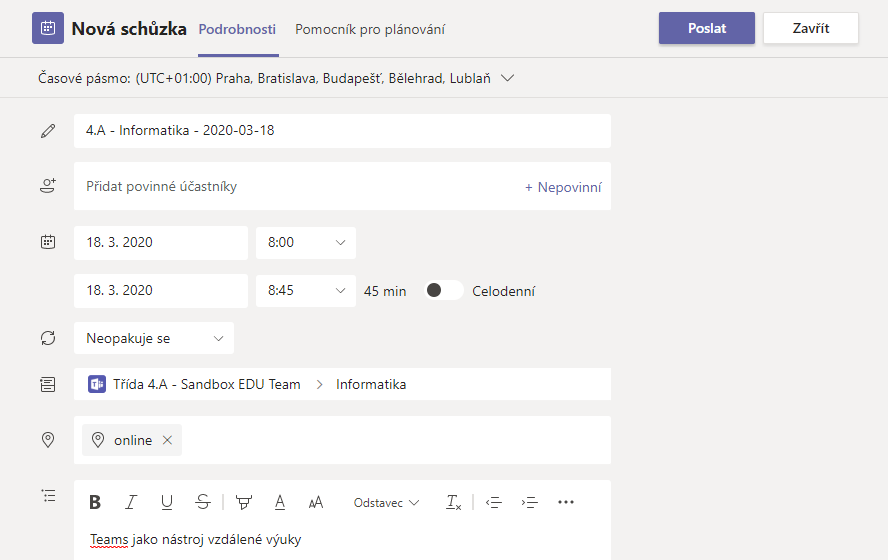 Teams - Vzdálená výuka
Snímek 13
Alternativa z kalendáře
Kalendář
Nová schůzka
nutné vybrat kanál
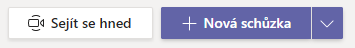 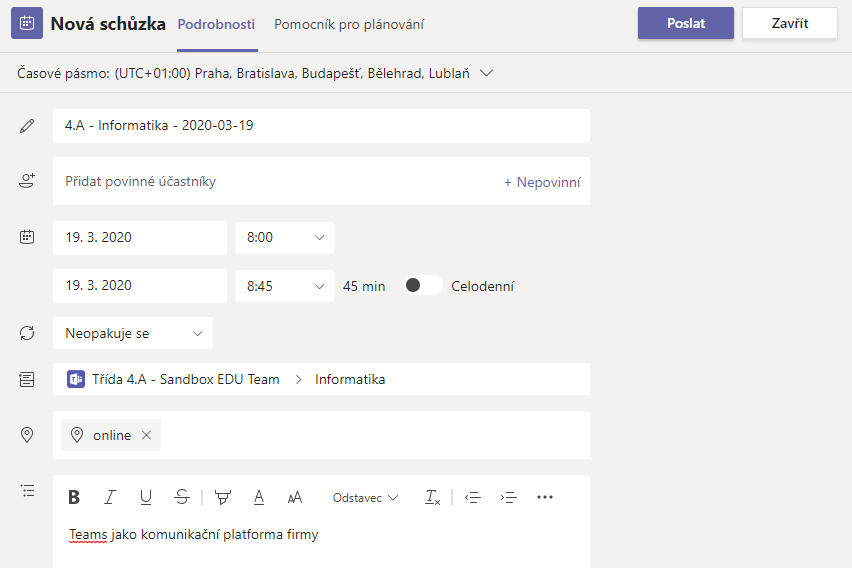 Teams - Vzdálená výuka
Snímek 14
Schůzka v kalendáři studenta
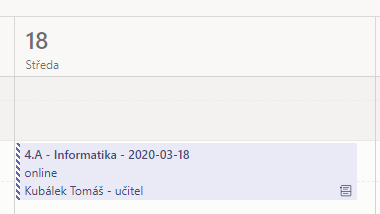 studentovi přijde pozvánka
připojit se může
z pozvánky
z kalendáře
z kanálu
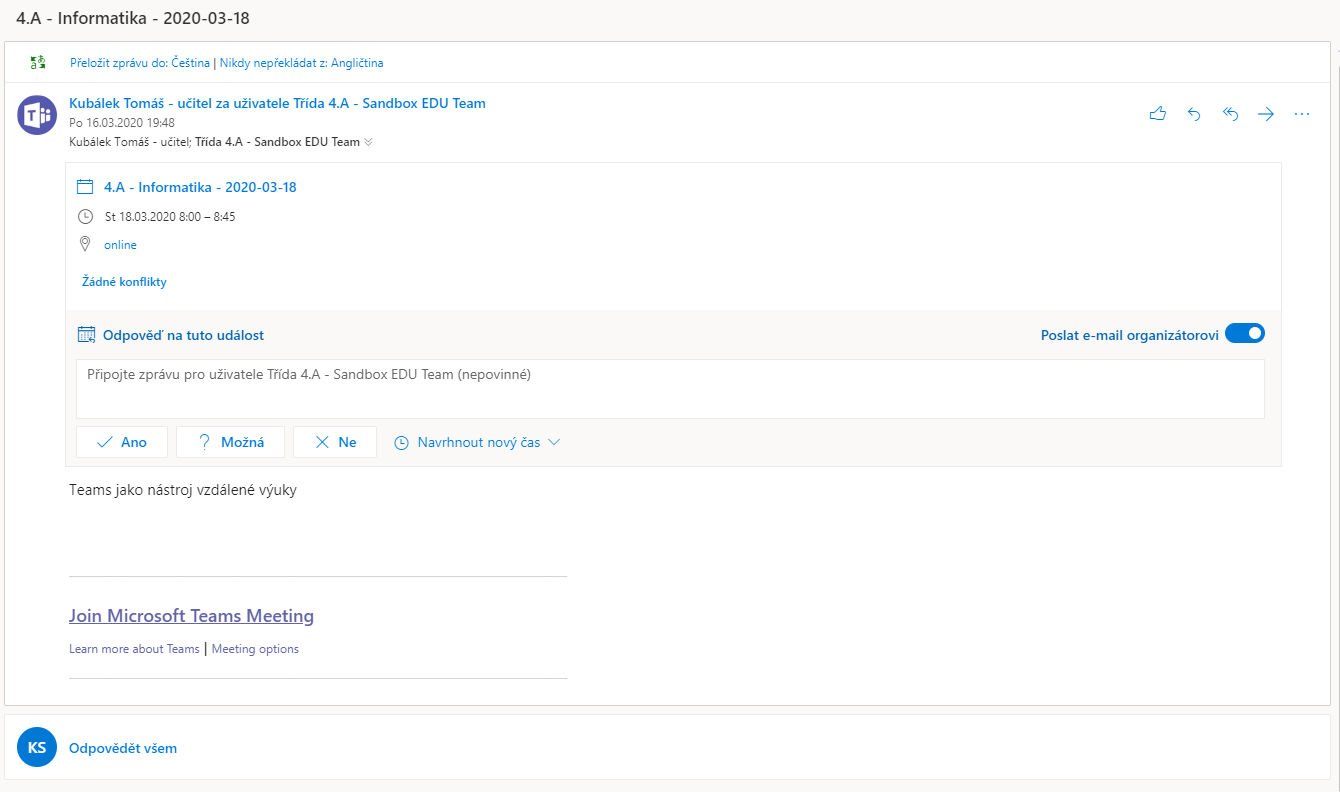 Teams - Vzdálená výuka
Snímek 15
Podrobnosti schůzky
…, Podrobnosti schůzky

Join Microsoft Teams Meeeting
odkaz pro připojení ke schůzce
mohou využít i externí členové
Meeting options
kdo je v předsálí
kdo prezentuje
každý
lidé v organizaci
vybraní lidé
pouze já
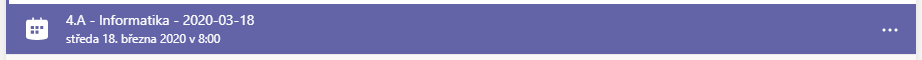 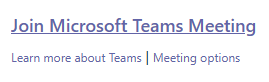 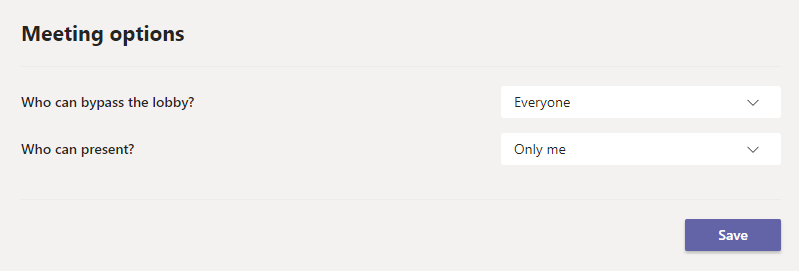 Teams - Vzdálená výuka
Snímek 16
3.2 Vysílání
1. způsob
tým, kanál
kliknout do názvu schůzky
kliknout do tlačítka Připojit se 


2. způsob
z kalendáře Teams či Outlooku
připojit se lze i mimo plánovaný čas
kliknout do schůzky
kliknout do tlačítka Připojit se
3. způsob
z pošty z pozvánky na schůzku
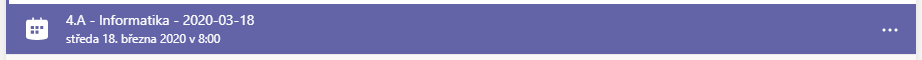 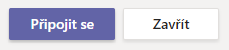 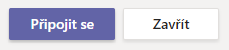 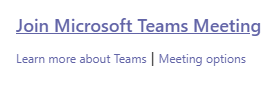 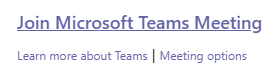 Teams - Vzdálená výuka
Snímek 17
3.3 Nastavení před připojením
možnost připojit kameru
v případě desktopové aplikace Teams možnost rozostření pozadí
Připojit se
přidání prezentace
PowerPoint, Procházet
z týmů a kanálů
z OneDrive pro firmy
z počítače
možné časové zpoždění volby z počítače
prezentace se zkopíruje do Souborů (složky kanálu v Dokumentech týmového webu SharePointu)
je k dispozici studentům
obejít lze využití prezentace z OneDrive pro firmy (nesdílí se)
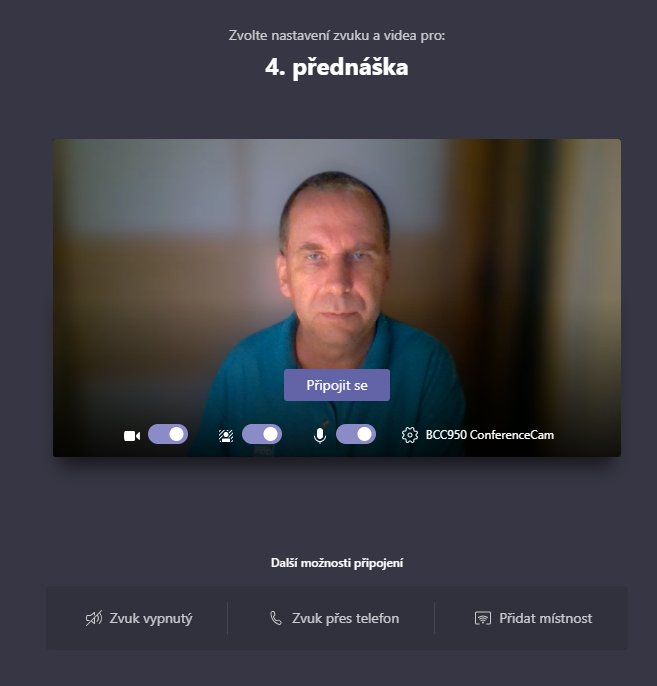 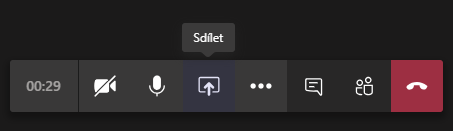 Teams - Vzdálená výuka
Snímek 18
3.4 Ovládání prezentace
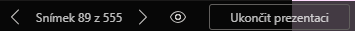 tlačítky Přejít zpět, Přejít vpřed na panelu nástrojů
studenti mohou prohlížet i jiné snímky (žlutý okraj) a vracet se ke snímku přednášejícího
role
organizátor – iniciátor schůzky, nelze odebrat roli
prezentující – může převzít roli přednášejícího (převzít kontrolu)
účastník – nemůže převzít kontrolu
v možnostech schůzky lze prvotně nastavit studentům roli účastníka
roli jednotlivých studentů lze snížit na účastníka (např. prezence)
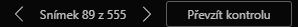 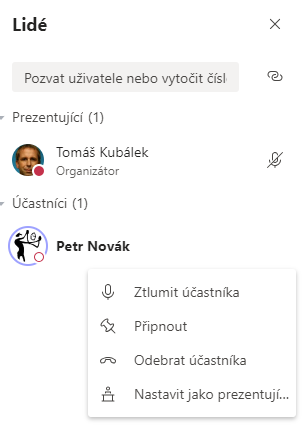 Teams - Vzdálená výuka
Snímek 19
3.5 Chat v průběhu schůzky
propisuje se do Příspěvků kanálu
příspěvky lze lajkovat
na začátku schůzky vhodné, aby se učitel zeptal v chatu Slyšíte mne? a studenti olajkovali
v průběhu výkladu vhodné dotazy a reakce studentů chatem
nelze zobrazit současně seznam účastníků a chat
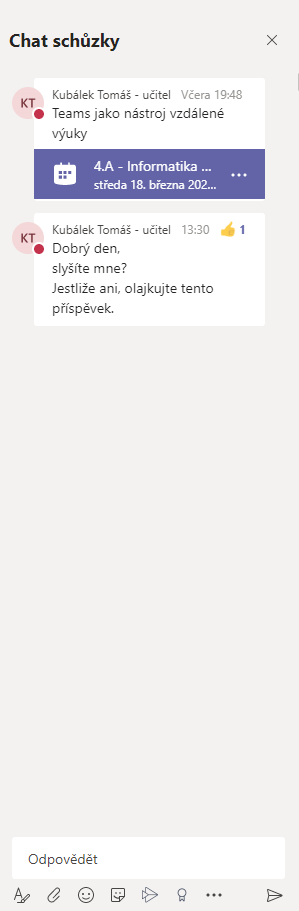 Teams - Vzdálená výuka
Snímek 20
Zobrazení kanálu během schůzky
kliknout do tlačítka Týmy
zpět kliknutím do náhledu schůzky
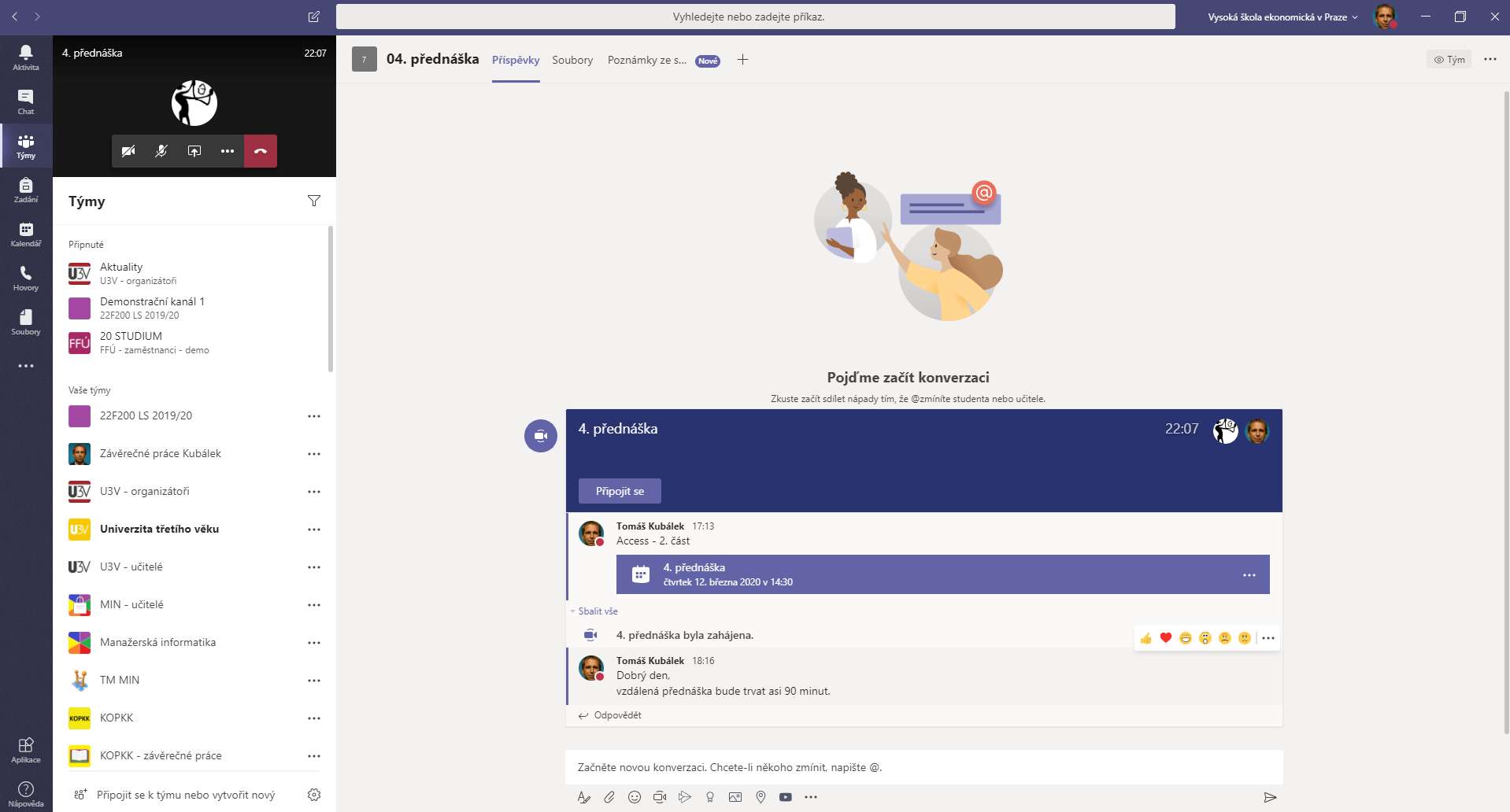 Teams - Vzdálená výuka
Snímek 21
3.6 Záznam schůzky
…, Spustit nahrávání
nahrává se prezentace i náhled videa
prezentující i účastníci jsou informováni o záznamu 
informace o celkovém času schůzky
na ukazateli času název schůzky
v průběhu schůzky mohou uživatelé individuálně či skupinově chatovat bez záznamu do Příspěvků
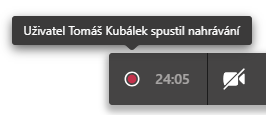 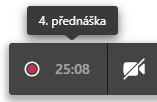 Teams - Vzdálená výuka
Snímek 22
Zastavení záznamu
…, Zastavit nahrávání, Zastavit nahrávání
po zastavení probíhá v cloudu zpracování


schůzka je uložena do aplikace Microsoft Stream
oprávnění k prohlížení mají členové týmu


záznam lze umístit do aplikační karty
…, Nastavit jako kartu
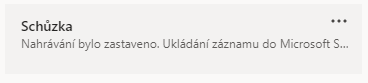 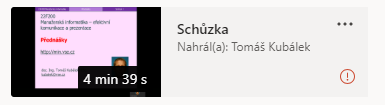 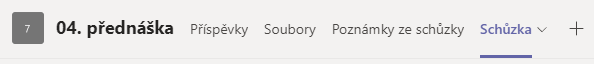 Teams - Vzdálená výuka
Snímek 23
3.7 Ukončení schůzky
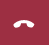 Zavěsit
ke schůzce se lze opakovaně připojovat
schůzka je aktivní, pokud je alespoň jeden uživatel připojen
Teams - Vzdálená výuka
Snímek 24
3.8 Kanál záznamů výuky
aplikace Stream
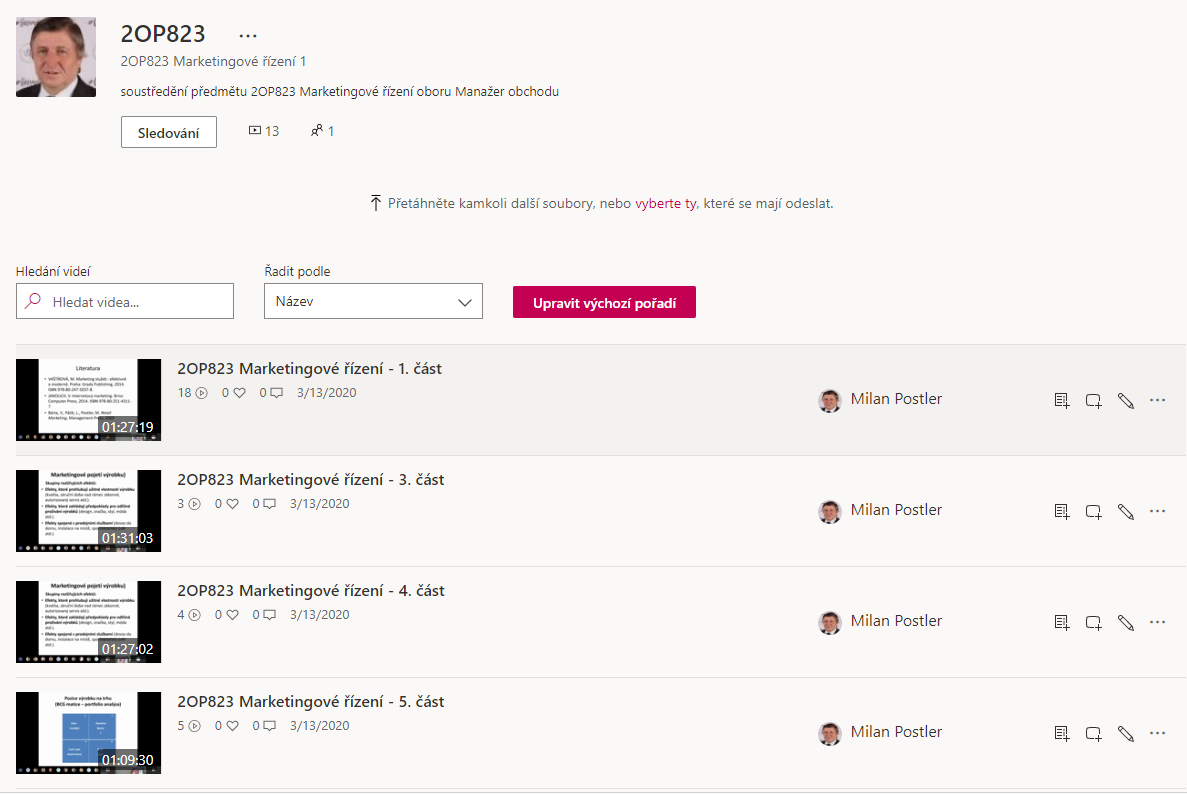 Teams - Vzdálená výuka
Snímek 25
4 Pohled studenta
4.1 Spuštění Teams
4.2 Vyhledání přenosu
4.3 Připojení a sledování
4.4 Chat v průběhu schůzky
4.5 Prohlížení prezentace
4.6 Odpojení se od schůzky
4.7 Prohlížení záznamu schůzky
Teams - Vzdálená výuka
Snímek 26
4.1 Spuštění Teams
https://office.com
Teams
Teams - Vzdálená výuka
Snímek 27
4.2 Vyhledání přenosu
tým třídy
kanál předmětu
Teams - Vzdálená výuka
Snímek 28
4.3 Připojení a sledování
1. způsob
tým, kanál
kliknout do názvu schůzky
kliknout do tlačítka Připojit se 


2. způsob
z kalendáře Teams či Outlooku
připojit se lze i mimo plánovaný čas
kliknout do schůzky
kliknout do tlačítka Připojit se
3. způsob
z pošty z pozvánky schůzku
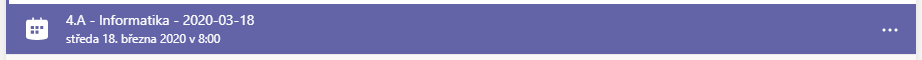 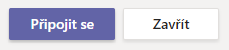 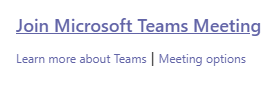 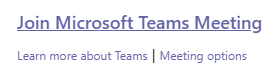 Teams - Vzdálená výuka
Snímek 29
4.4 Chat v průběhu schůzky
propisuje se do Příspěvků kanálu
příspěvky lze lajkovat
na začátku schůzky vhodné, aby se učitel zeptal v chatu Slyšíte mne? a studenti olajkovali
v průběhu výkladu vhodné dotazy a reakce studentů chatem
nelze zobrazit současně seznam účastníků a chat
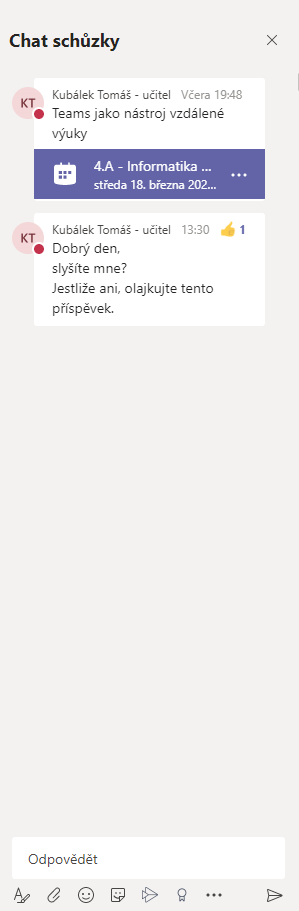 Teams - Vzdálená výuka
Snímek 30
4.5 Prohlížení prezentace
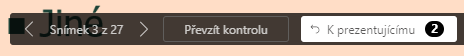 učitel
student
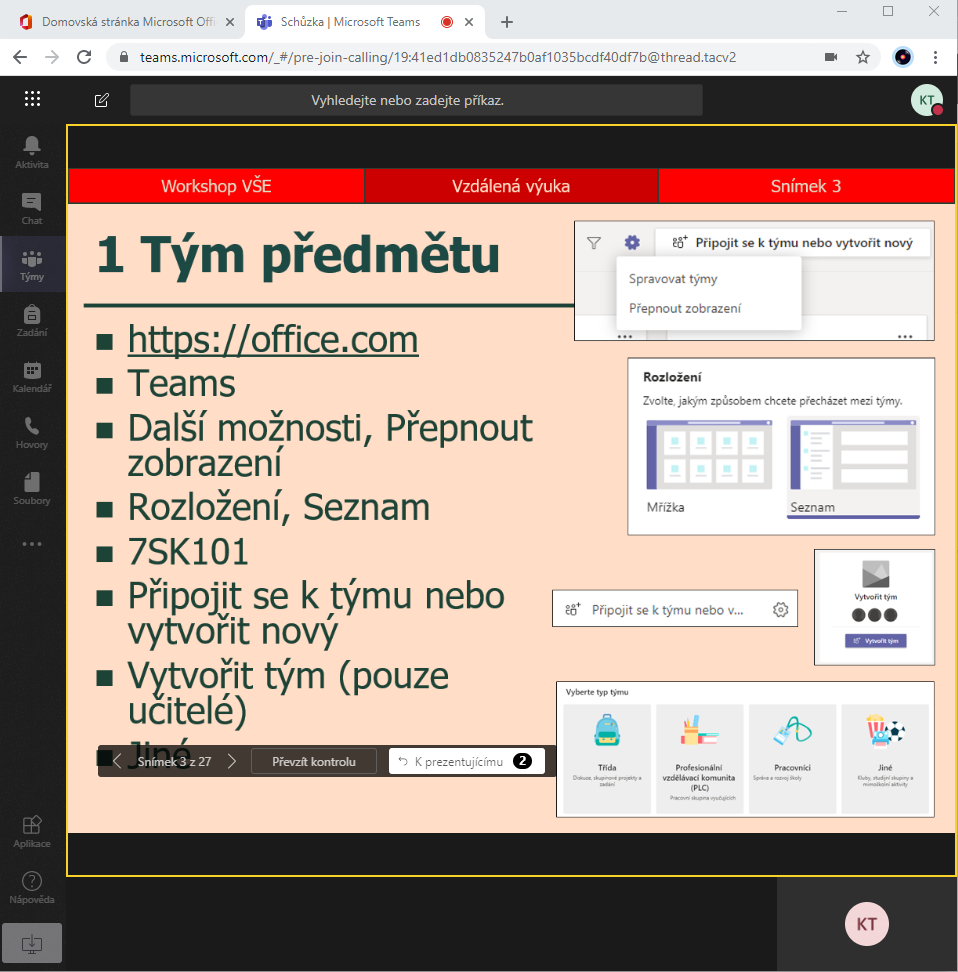 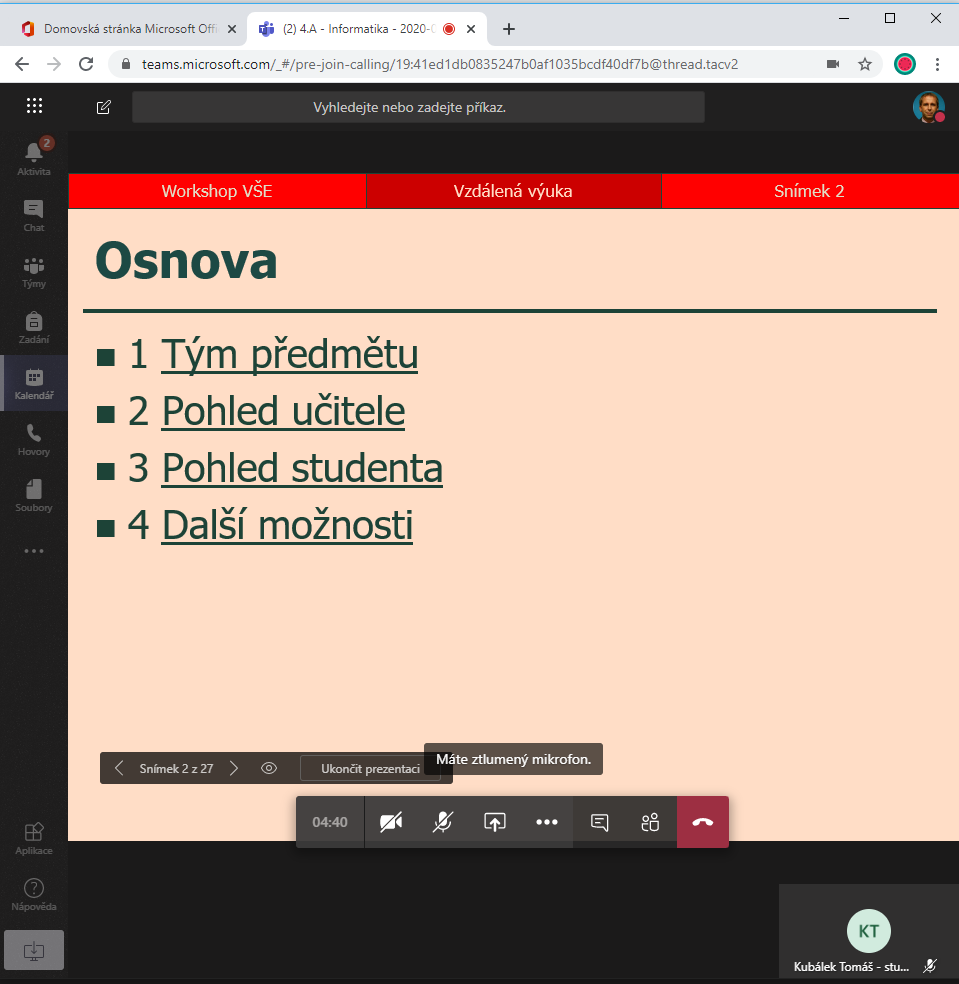 Teams - Vzdálená výuka
Snímek 31
4.6 Odpojení se od schůzky
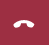 Zavěsit
ke schůzce se lze opakovaně připojovat
schůzka je aktivní, pokud je alespoň jeden uživatel připojen
Teams - Vzdálená výuka
Snímek 32
4.7 Prohlížení záznamu schůzky
z Teams




z kanálu Stream
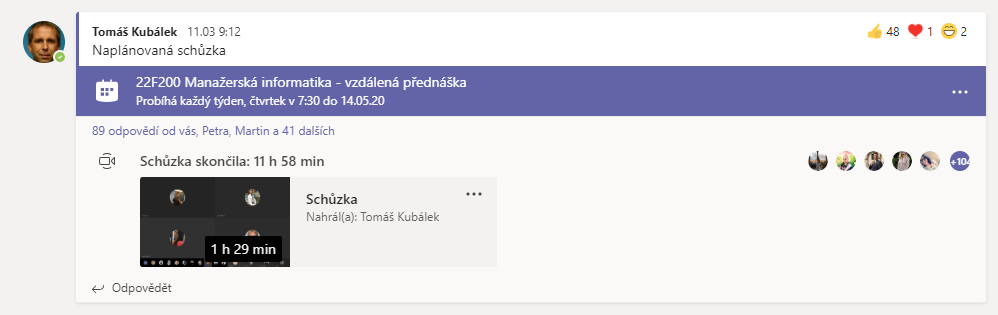 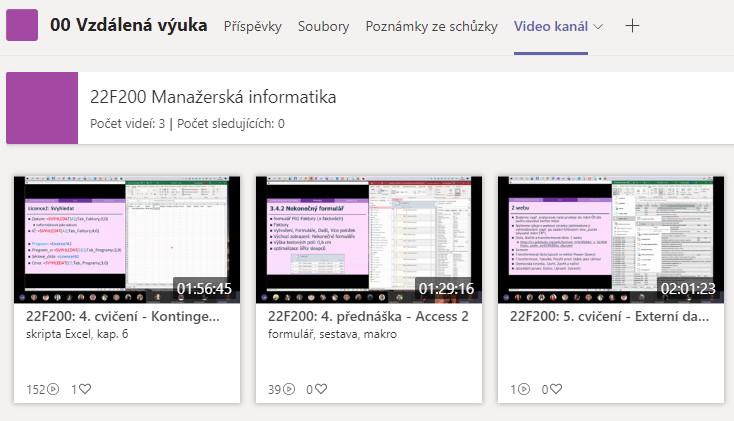 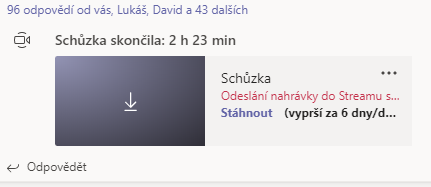 Teams - Vzdálená výuka
Snímek 33
5 Zkušenosti
přednáška pro 95 studentů
souběžné schůzky
nezveřejňování prezentací
desktop x online verze
výuka jazyků
notifikace, zmínky
demonstrační soubory
nástěnka příspěvků včetně Oznámení
videokanál
pondělní výpadek
Teams - Vzdálená výuka
Snímek 34
6 Další možnosti
6.1 Forms (kvízy)
6.2 Konzultace
6.3 Konverzace mimo dobu výuky
6.4 Administrativní řízení školy
Teams - Vzdálená výuka
Snímek 35
7 Druhý workshop
7.1 Zadání
7.2 Class Notebook
7.3 Whiteboard
7.4 Pohled studenta
Teams - Vzdálená výuka
Snímek 36
7.1 Zadání
nápověda Microsoftu, průvodce
učitel vytvoří tým pro předměty
zadá název a popis
např. Office 365
vyhledá studenty (členové) a učitele (vlastníci)
studenti: Kateřina Mikušová, Zuzana Marková
učitel: Tomáš Kubálek
karty
Poznámkový blok předmětu
soukromý prostor studentům pro poznámky a platformu pro spolupráci
nastavit
Prostor pro spolupráci (učitel i student mohou upravit)
Knihovna obsahu (učitel může upravit, student může prohlížet)
Poznámkové bloky studentů (učitel může upravit, student může upravovat svůj obsah a nemůže zobrazovat bloky ostatních)
Podklady
Poznámky k předmětu
Domácí úkol
Kvízy
možno přidat další oddíly
Zadání
Vytvořit
Nové zadání - odevzdávárna
Nový kvíz
Z existujícího
Teams - Vzdálená výuka
Snímek 37
Poznámkový blok předmětu
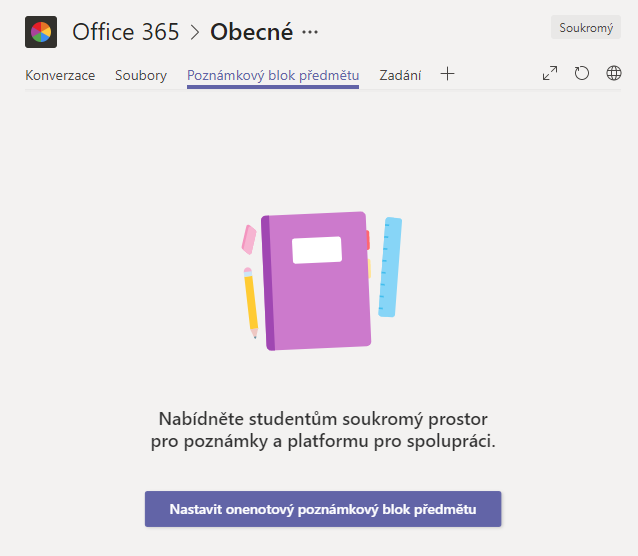 Nastavit poznámkový blok předmětu
Prázdný poznámkový blok
Prostor pro spolupráci
učitel může upravit obsah
student může upravit obsah
Knihovna obsahu
učitel může upravit obsah
student si může obsah jenom prohlížet
Poznámkový blok studentů
učitel může upravit obsah
student může upravovat svůj obsah a nemůže zobrazovat poznámkové bloky ostatních
Další
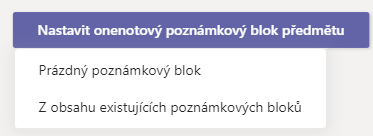 Teams - Vzdálená výuka
Snímek 38
7.2 Class Notebook
Class Notebook
nadstavba ve vzdělávacích tenantech
pro sdílení souborů se studenty
dlaždice Class Notebookhttps://www.onenote.com/classnotebook
čtyři dlaždice
Vytvořit poznámkový blok předmětu
zobrazí se přehled vytvářených poznámkových bloků
uloženy u učitele
Přidat nebo odebrat studenty
Přidat nebo odebrat učitele
Spravovat poznámkový bloky
Staff Notebook
pro sdílení souborů s učiteli
https://www.onenote.com/staffnotebookedu
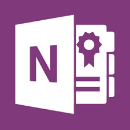 Teams - Vzdálená výuka
Snímek 39
Poznámkové bloky Class Notebook
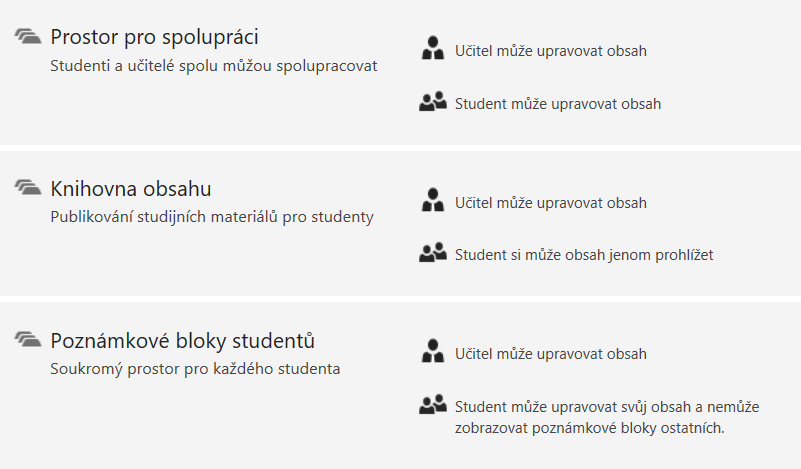 Teams - Vzdálená výuka
Snímek 40
Nastavení oddílů studentů
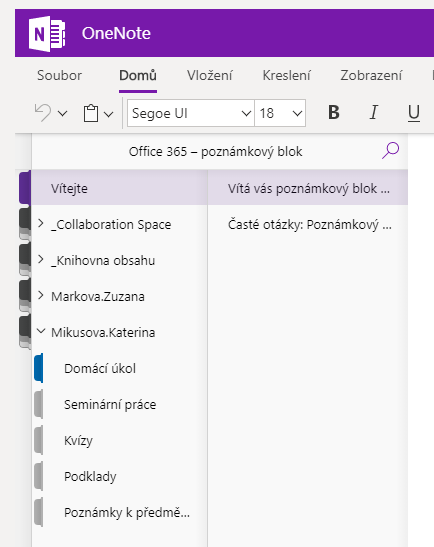 Přidat oddíl
Seminární práce
Vytvořit
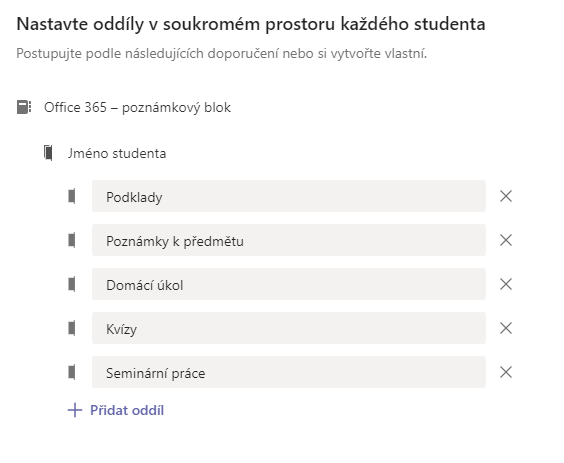 Teams - Vzdálená výuka
Snímek 41
Odevzdávárna
Student Zuzana Marková
OneDrive pro firmy
Plány Office 365
Microsoft nabízí plány E, A, G a další.
Zadání
Přidat práci
OneDrive
Plány Office 365.docx
Odevzdat
Učitel
Zadání
Zkontrolovat
možnost editovat v souboru i poznámkovém bloku
Bodů: 5
Vrátit
Učitel Tomáš Kubálek
Zadání
Vytvořit
Nové zadání
předmět Office 365
Další
Domácí úkol z 1. týdne
Zdroje
https://www.microsoft.cz 
Body: 10
Zadat
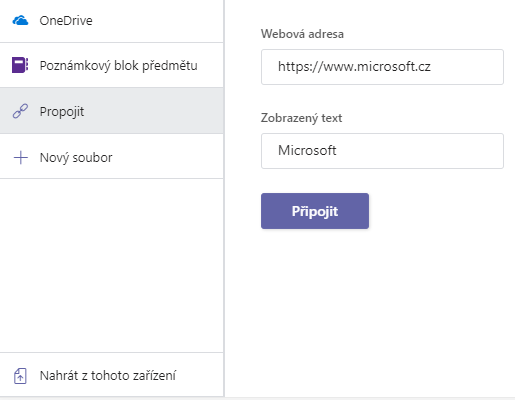 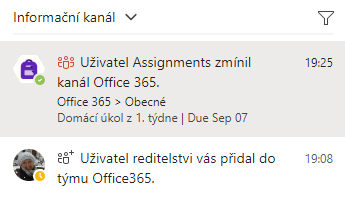 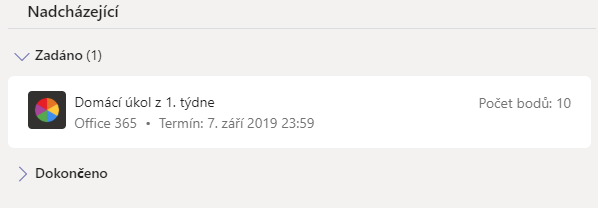 Teams - Vzdálená výuka
Snímek 42
Student
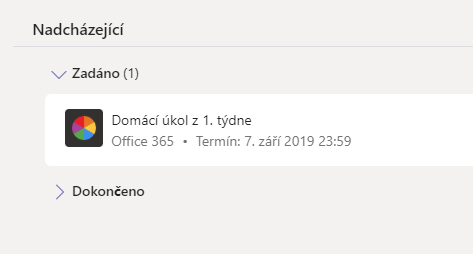 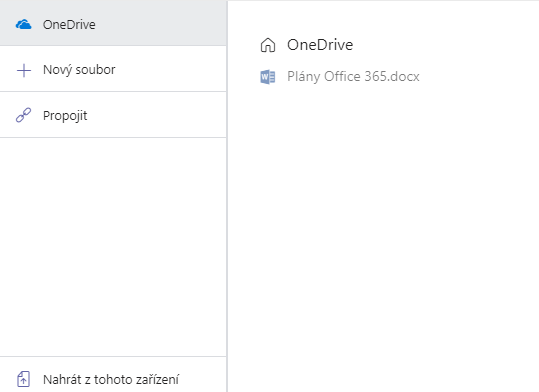 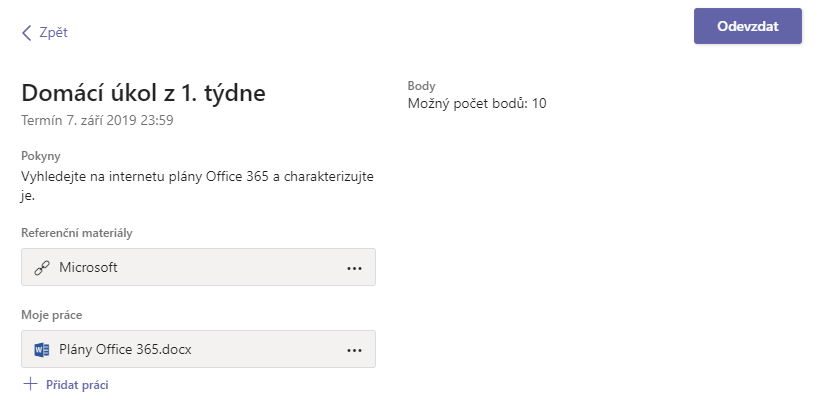 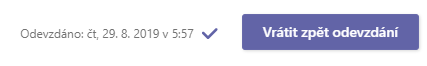 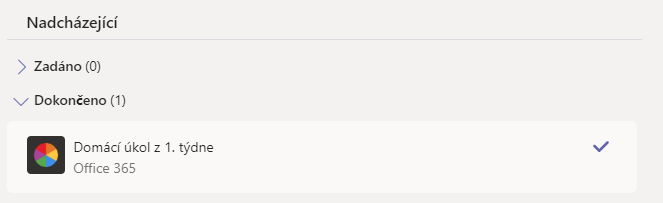 Teams - Vzdálená výuka
Snímek 43
Učitel
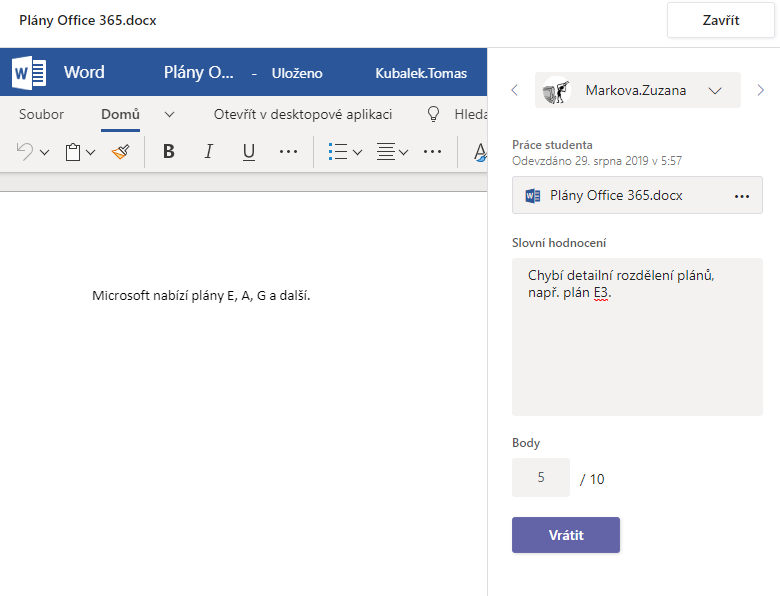 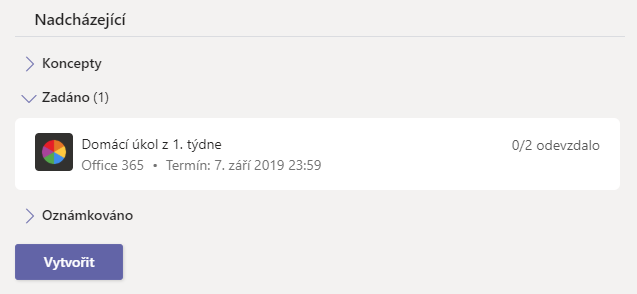 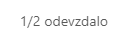 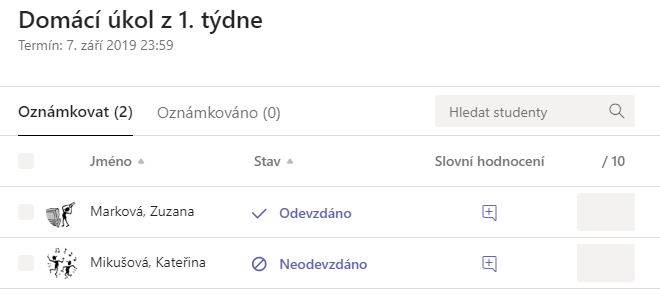 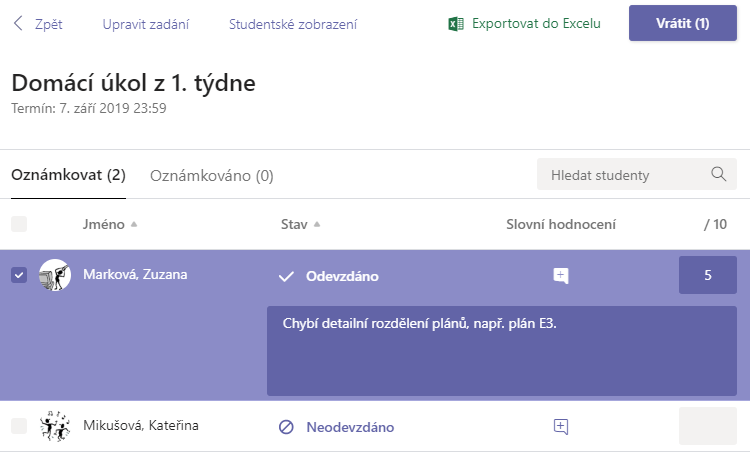 Teams - Vzdálená výuka
Snímek 44
Kvíz
Učitel
Zadání
Vytvořit
Nový kvíz
předmět Office 365
Nový formulář
Microsoft Teams
aplikace Office 365
Přidat nový
K čemu slouží Teams - volba
spolupráce v týmu – správná odpověď
Body: 5
Seřaďte objekty Teams dle hierarchie od nejvyššího – pořadová škála
tým
kanál
konverzační příspěvek
Body: 5
Pokyny: Vyplňte
Zadat
Student
Moje práce
Města (Zeměpis)
Otevřít v Teams
Učitel
Zadání
Zkontrolovat
Vrátit
student vidí výsledky (též v Aktivitách)
Teams - Vzdálená výuka
Snímek 45
Učitel
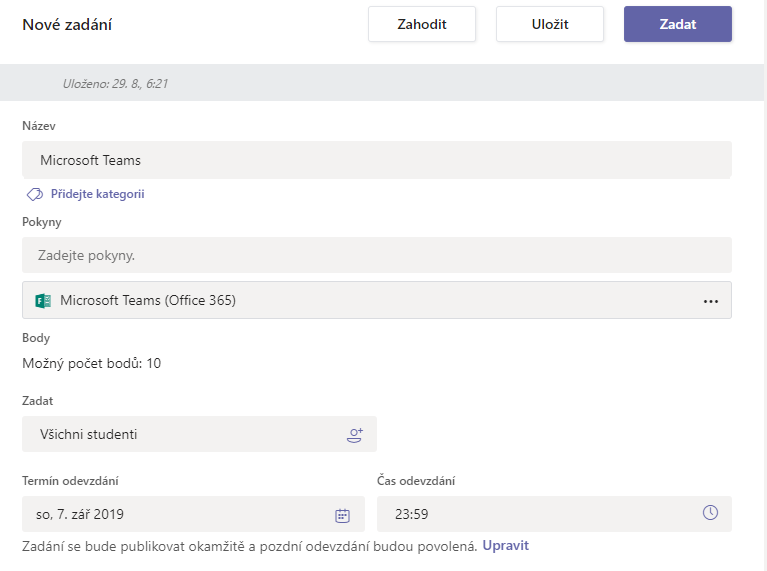 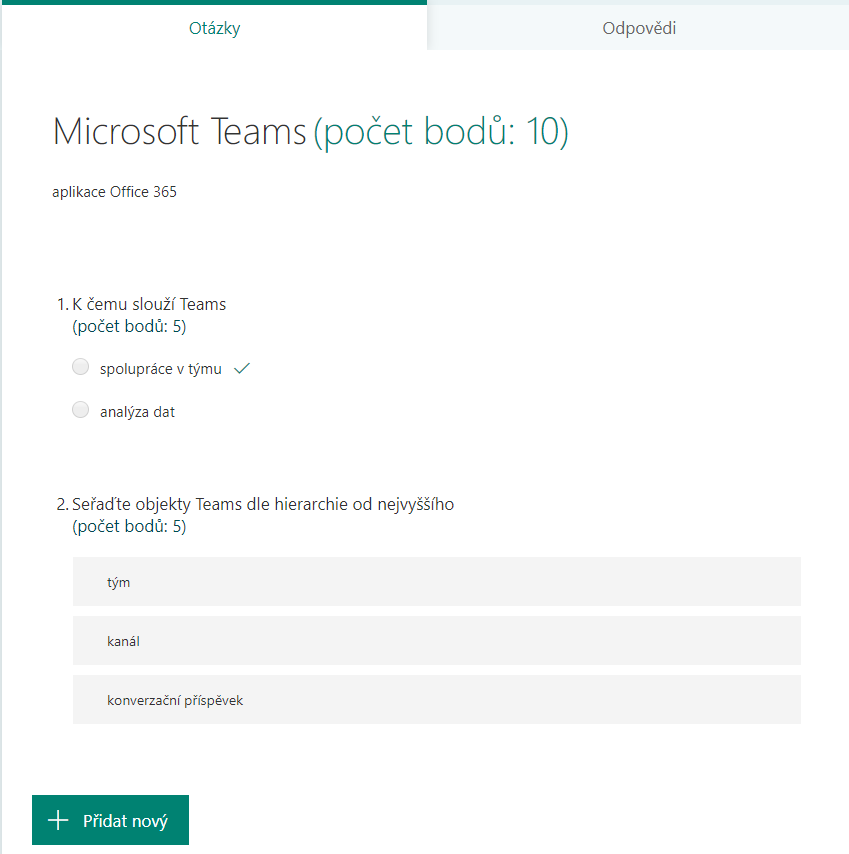 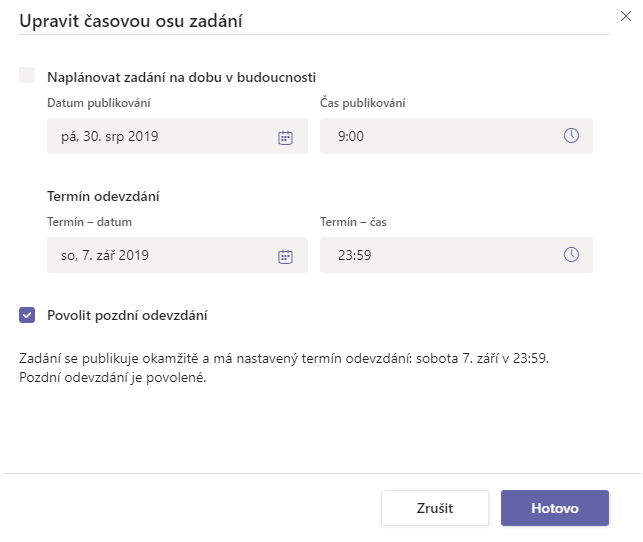 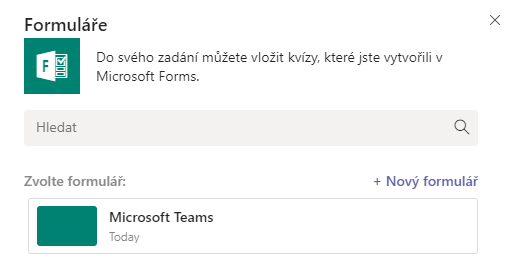 Teams - Vzdálená výuka
Snímek 46
Student
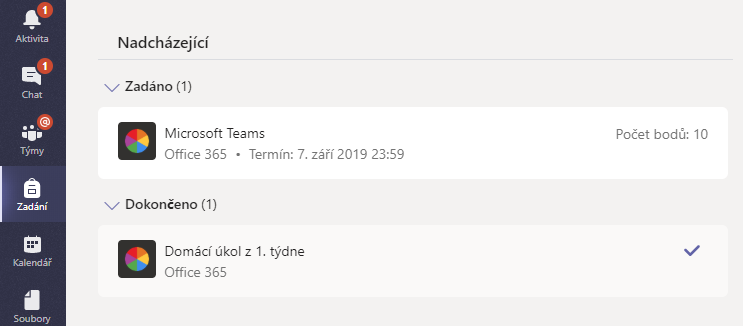 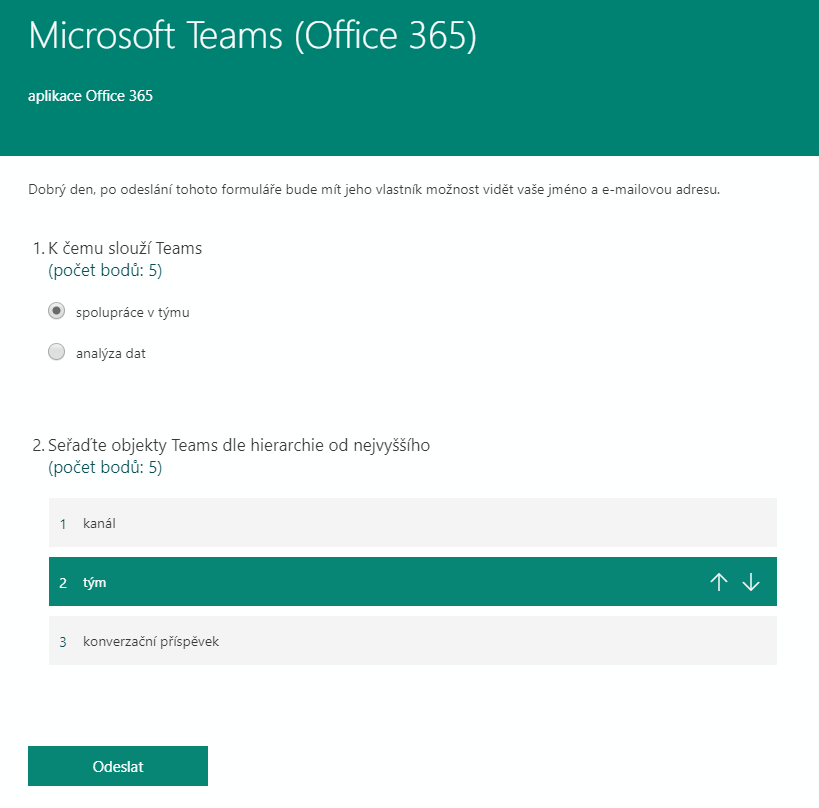 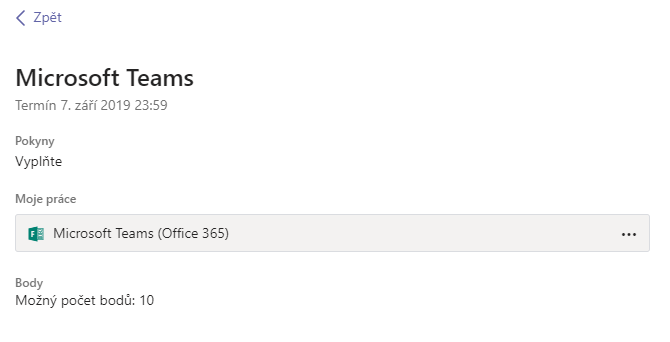 Teams - Vzdálená výuka
Snímek 47
Učitel
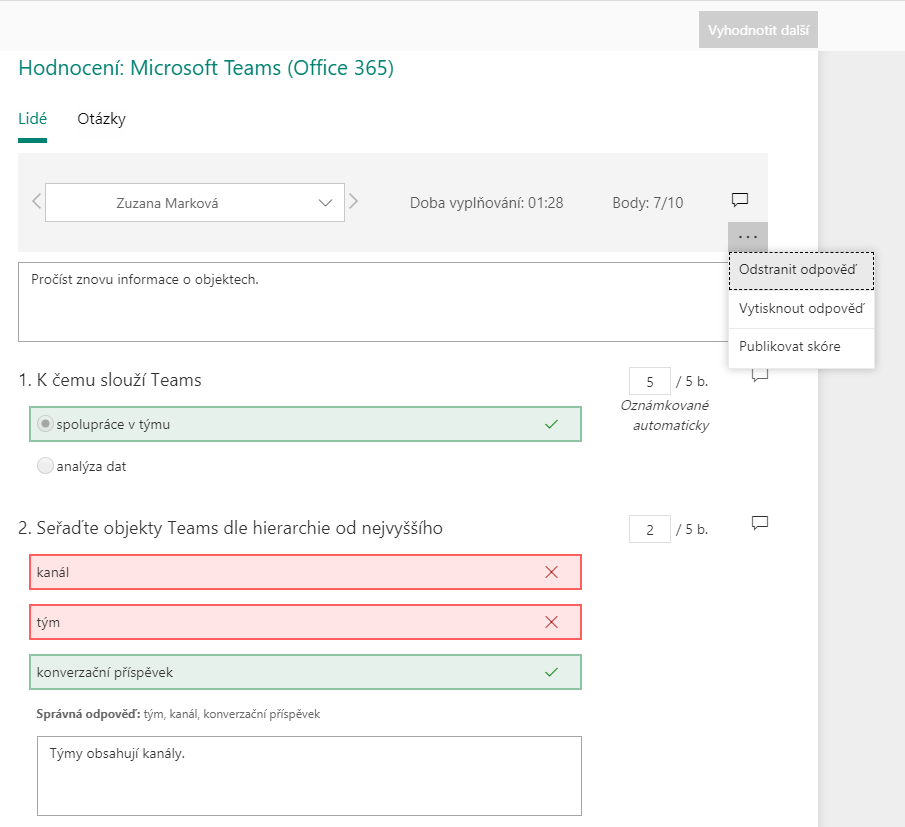 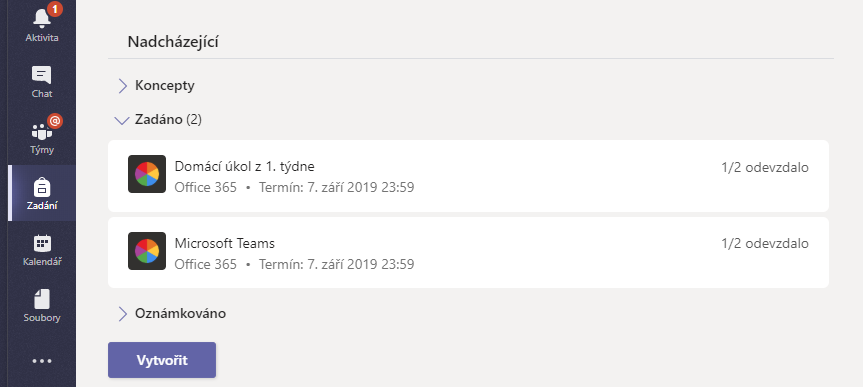 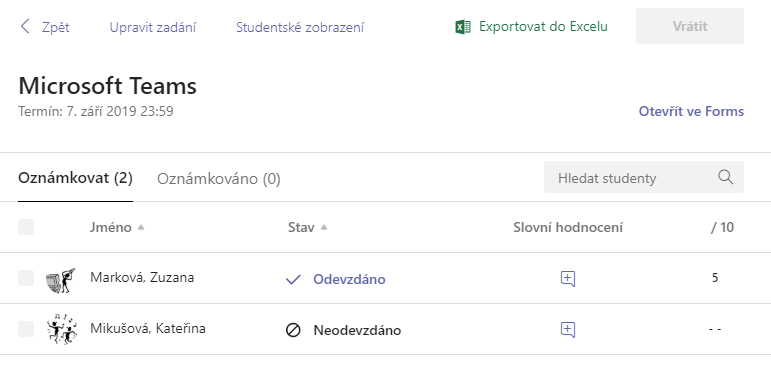 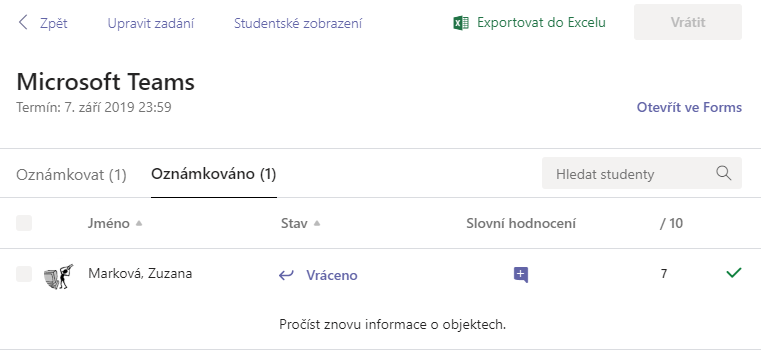 Teams - Vzdálená výuka
Snímek 48
Student
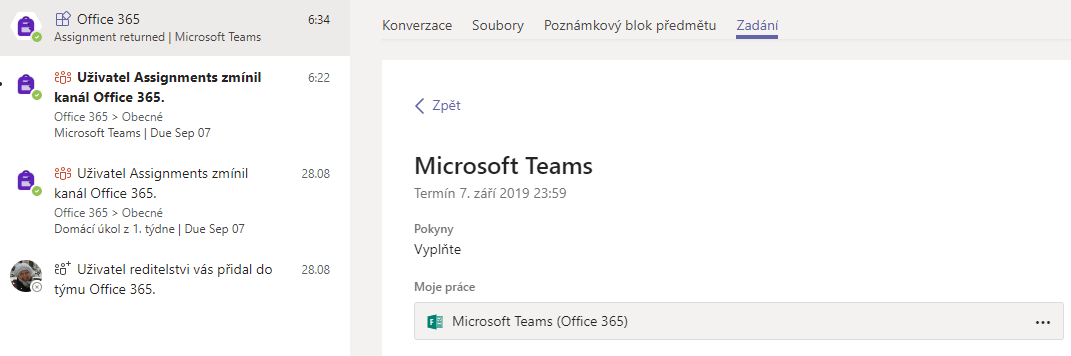 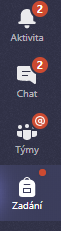 Teams - Vzdálená výuka
Snímek 49
7.3 Whiteboard
Teams - Vzdálená výuka
Snímek 50
O firmě Expinit
profesionální poradenství se zázemím specializovaných odborníků
privátní cloud
konzultace
vzdělávání
Office 365
e-mail: https://www.facebook.com/expinit/
web: https://www.expinit.com/
Facebook: info@expinit.com